Données et bases de données
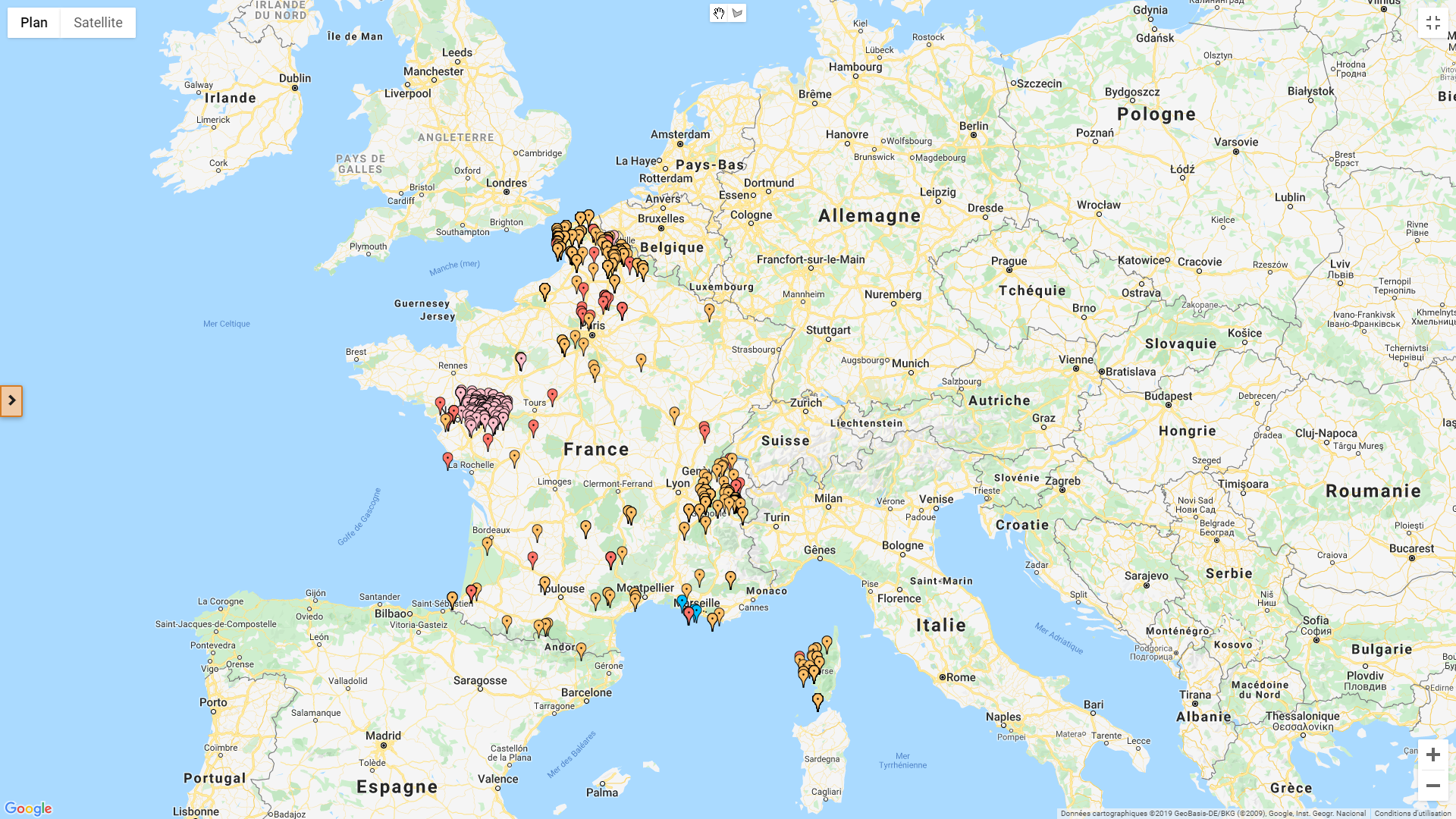 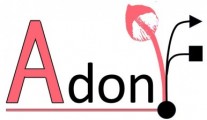 FAMO, 26 novembre 2019
Le positionnement ADONIF 2019-2021(AdoniF / J. Touroult INPN)
Producteur national de données
(mycologues qui saisissent ou importent dans FongiFrance des données françaises) 

 Gestionnaire pour le compte de plates-formes régionales 
	(exemples: Corse, Hauts-de-France) 

 Expertise et valorise les données mycologiques 
Validation nationale, Liste rouge nationale etc.

 Anime le réseau associatif 
	Relations avec les acteurs, remontée des données des producteurs, consolidation des données.
GBIF
Plate-forme mondiale
SINP - Plate-forme nationale
INPN (MNHN Paris)
FongiFrance
Plate-forme thématique nationale Fonge (AdoniF)
+ Portails régionaux
SINP - Plate-forme régionales
Conservatoires botaniques nationaux
Autres plates-formes thématiques
(MycoflAURA, Serena, ONF etc.)
GBIF
Plate-forme mondiale
SINP - Plate-forme nationale
INPN (MNHN Paris)
FongiFrance
Plate-forme thématique nationale Fonge (AdoniF)
+ Portails régionaux
SINP - Plate-forme régionales
Conservatoires botaniques nationaux
Autres plates-formes thématiques
(MycoflAURA, Serena, ONF etc.)
Contributeurs
GBIF
Plate-forme mondiale
SINP - Plate-forme nationale
INPN (MNHN Paris)
Validation nationale
FongiFrance
Plate-forme thématique nationale Fonge (AdoniF)
+ Portails régionaux
SINP - Plate-forme régionales
Conservatoires botaniques nationaux
Validation régionale
Validation régionale
Autres plates-formes thématiques
(MycoflAURA, Serena, ONF etc.)
Contributeurs
Validation régionale
Pourquoi saisir ?...
Pour partager la connaissance
Répartition géographique des espèces, catalogue des ressources

Pour protéger
Les listes rouges régionales
La liste rouge nationale : partenariat SMF 2019-2022

Pour gérer 
Données précises consultables sous conditions
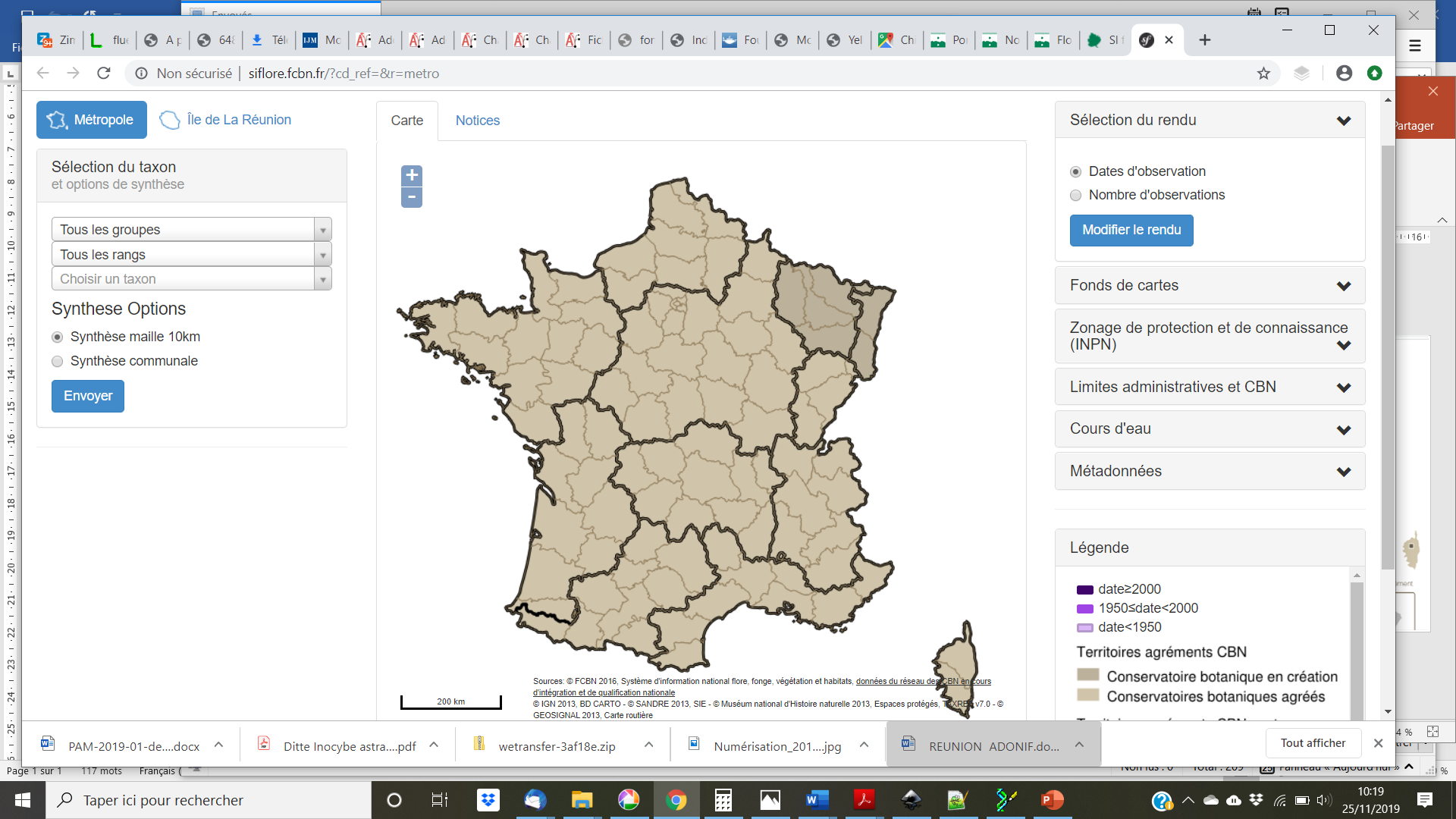 La régionalisation du SINP
Principe :
Pour chaque région,
1 plate-forme régionale
1 validation régionale

Interlocuteurs : DREAL, Conseil régional

Plate-forme SINP officielle : les CBN
A défaut : plateformes thématiquesou locales avec garantie de validation
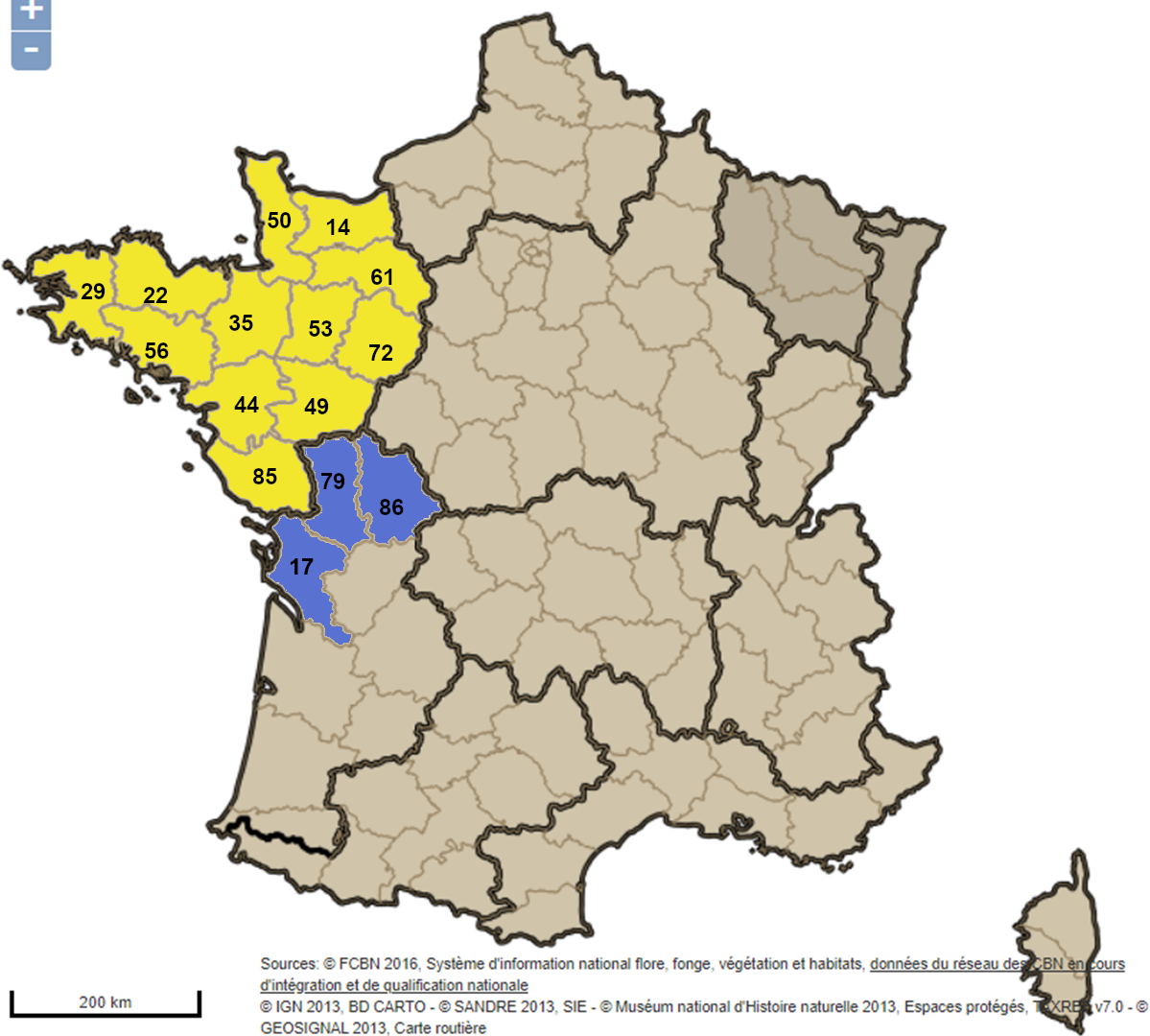 La régionalisation du SINP
Principe :
Pour chaque région,
1 plate-forme régionale
1 validation régionale

Interlocuteurs : DREAL, Conseil régional

Plate-forme SINP officielle : les CBN
A défaut : plateformes thématiquesou locales avec garantie de validation
FongiFrance
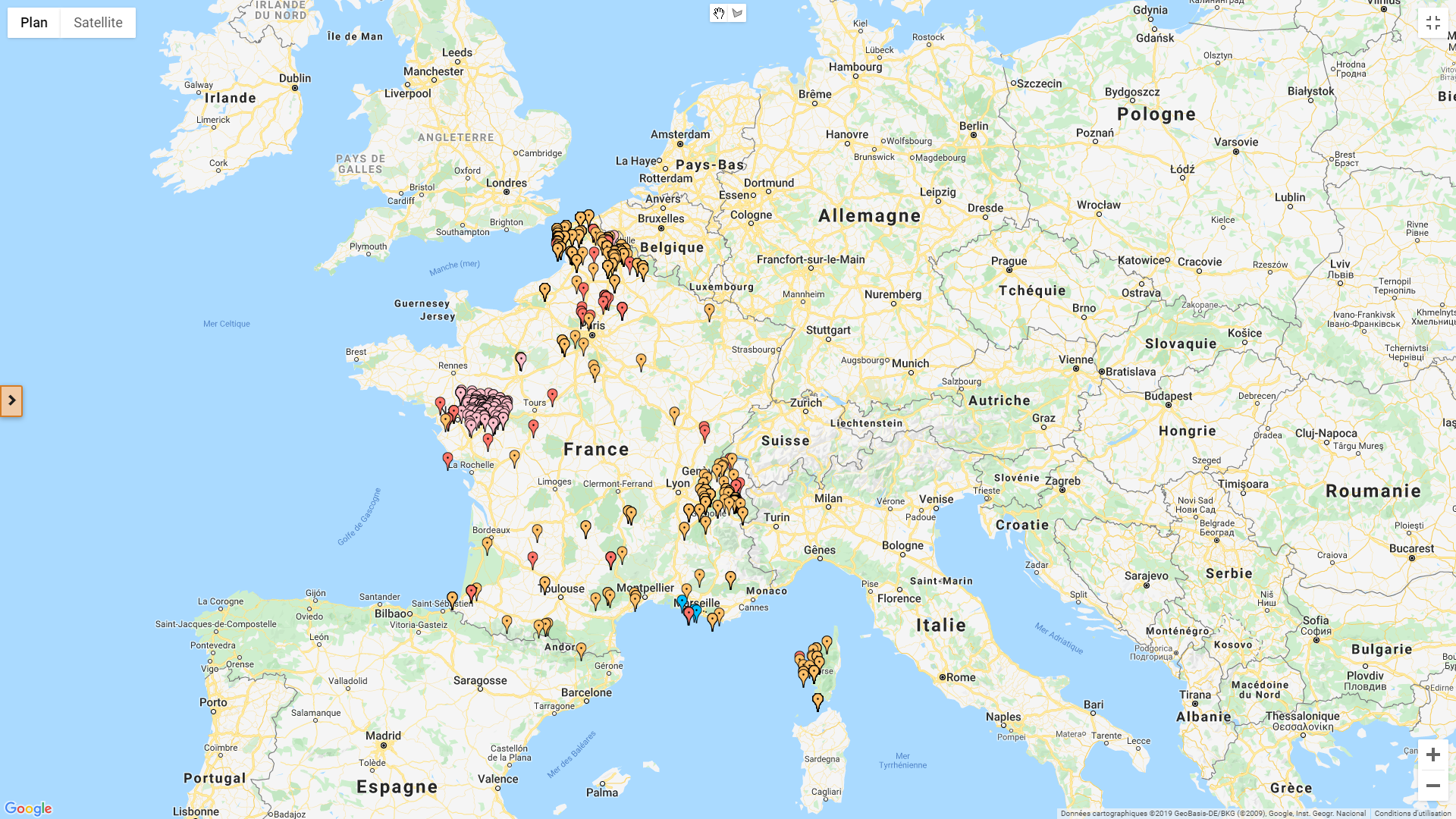 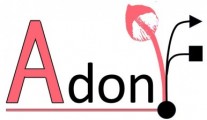 FAMO, 26 novembre 2019
Le site FongiFrance
Fongi : accueil et gestion des abonnés
	- 215 membres contributeurs (30 actifs)
	- 3 associations conventionnées (FMBDS, AMO, SMRY), partenariat Hauts-de-France, partenariat AscoFrance
	- SMF en cours; Observatoire Mycologique de Corse en cours
	- FAMO : réunion 26 nov 2019
FongiBase : site opérationnel depuis 2018
Saisie de masse
Interface cartographique
Galerie photo
121 125 données naturalistes validées au 15/11/2019
Le site FongiFrance
FongiDoc : 
Refonte complète de la structure de la base
Données : base J.-P. Dubus (nouvelle version en cours); références R. Courtecuisse, B. Henne, A. Delannoy (formatage en cours)
FongiRef : 
	- Refonte complète des interfaces (consultation et mise à jour des données)
	- Tests et améliorations (été 2019)
	- Livraison TaxRef : mise en place d’une API TaxRef/FongiRef été 2019 (en attente côté TaxRef)
	- Groupes de travail à animer (R. Courtecuisse, en attente)
Les projets FongiFrance
En cours :
La liste rouge nationale : partenariat SMF 2019-2022
Echanges SINP – FongiFrance (fin nov 2019 : 1re livraison)

A formaliser : 
Aide à la constitution de plateformes régionales (Corse, …)
Systèmes de validation des données nationales et régionales
Collaborer avec FongiFrance
Conventions de mise à disposition de données
Conventions d’échange de données
Modes de saisie : saisies directes, importation de bases, passerelles…
Financer le travail : subventions pour collecte, saisies, développements